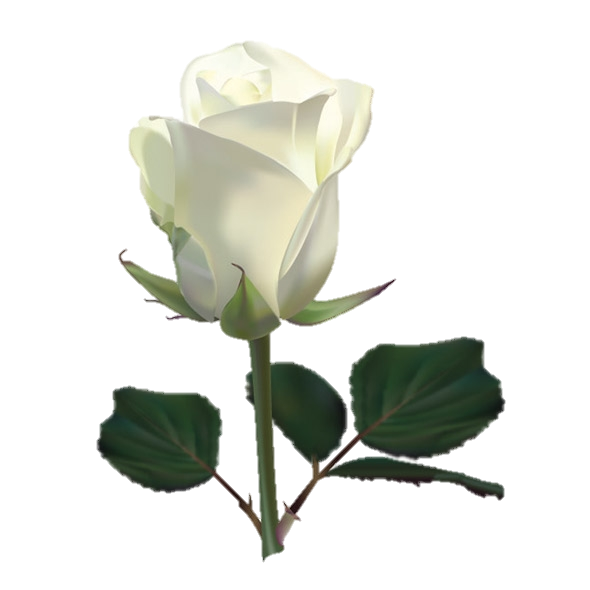 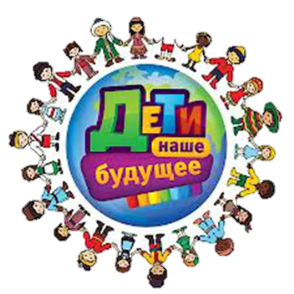 Всероссийский педагогический  портал
Шаблон презентации
С Днём Победы!
 

Автор:
Апрельская Валентина Ивановна, учитель физики МБОУ « СОШ № 11»ИМРСК
Источники информации

Анимация Титульный слайд
http://www.playcast.ru/uploads/2014/04/23/8332606.gif
Картинка фона слайдов http://www.pugachjov.ru/articles/2011/05/2412/9.jpg
Белая роза. http://www.royalwood-kvetiny.cz/fotky25623/fotos/_vyrn_1002bila-ruze-1.jpg